Πυριτικά ορυκτά
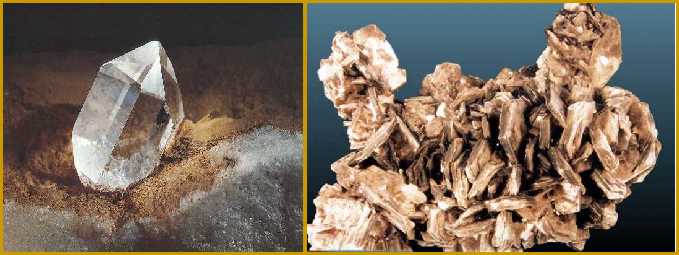 ΤΕΚΤΟΠΥΡΙΤΙΚΑ
Χαλαζίας 
Χαλκηδόνιος
Οπάλλιος
Άστριοι
Καλιούχοι άστριοι
Πλαγιόκλαστα
SiO2 	Χαλαζίας	Τριγωνικό
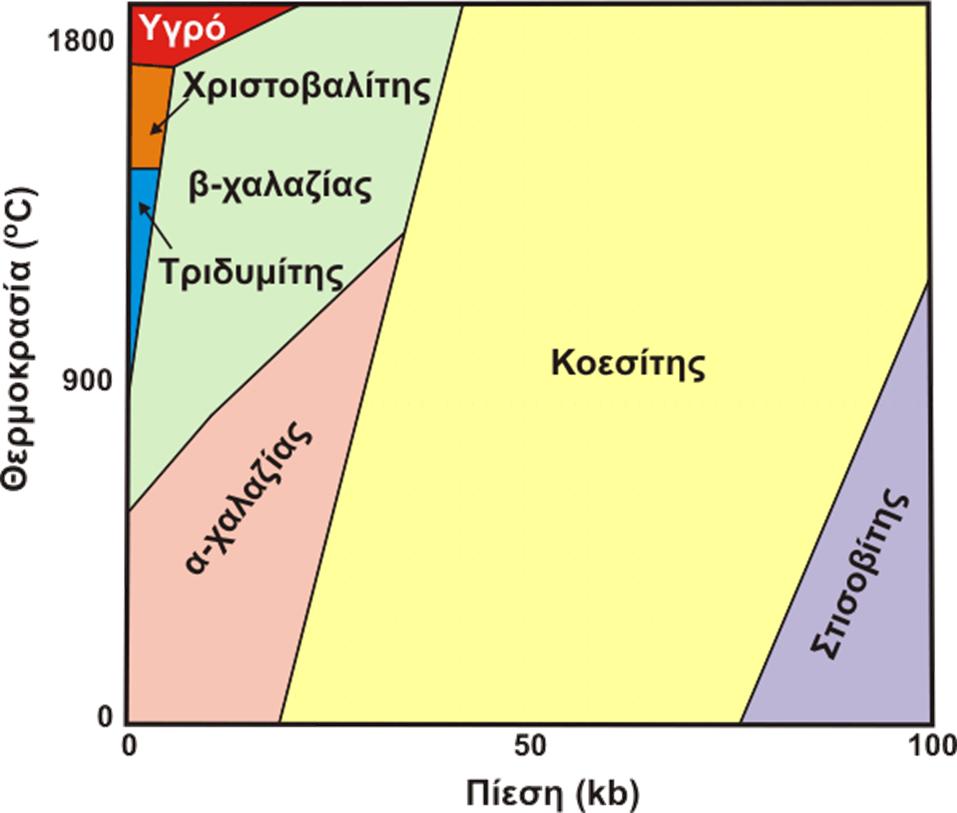 SiO2 	Χαλαζίας	Τριγωνικό
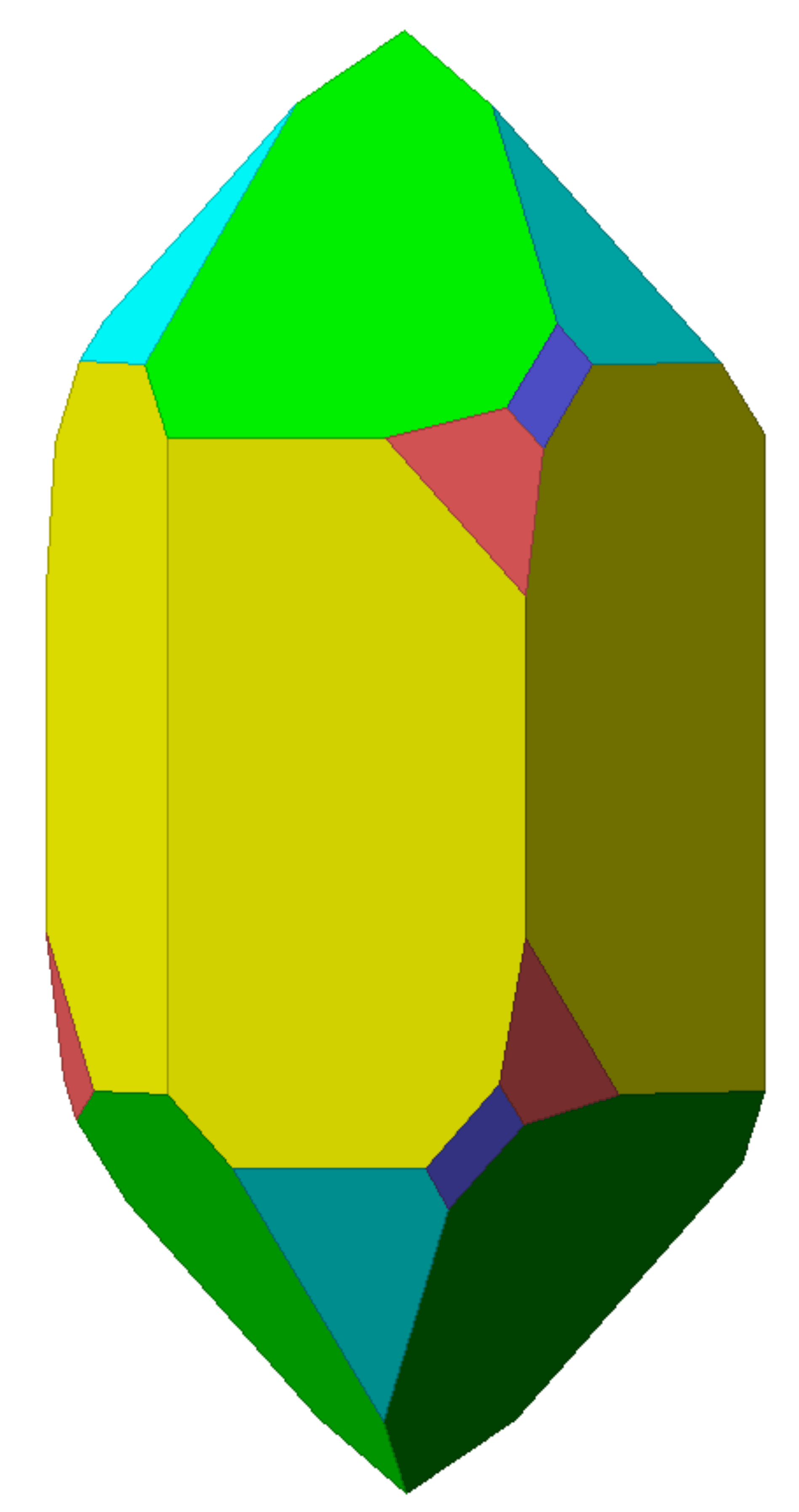 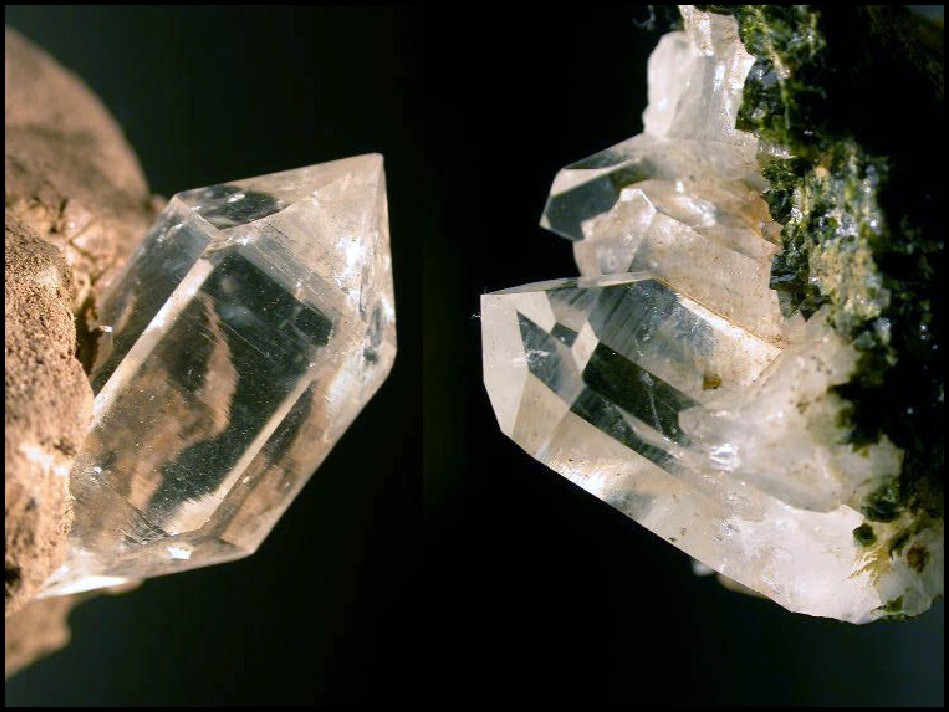 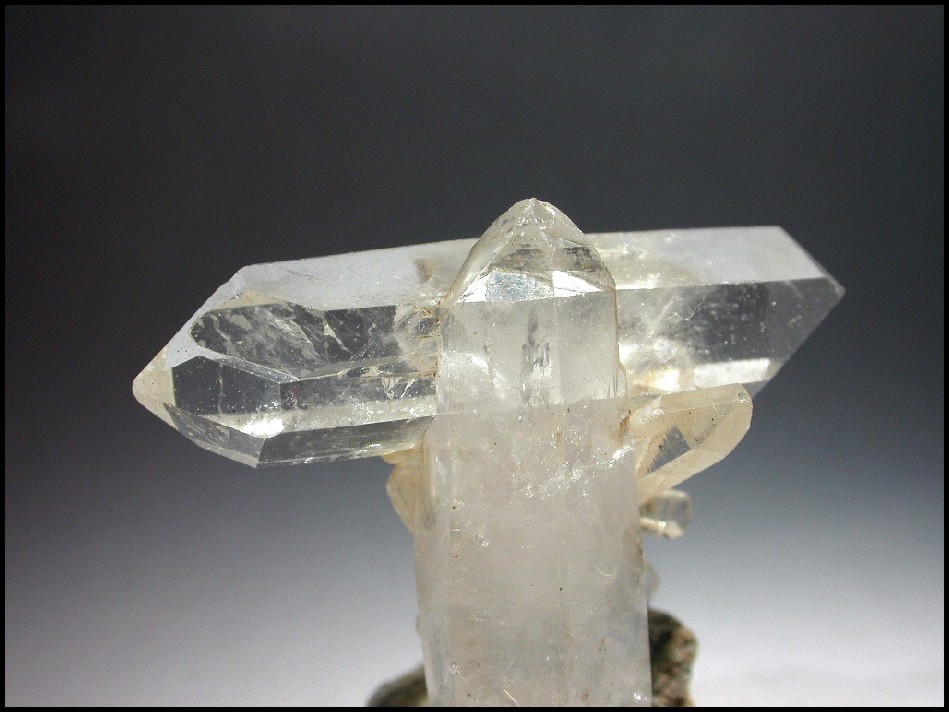 SiO2 	Χαλαζίας	Τριγωνικό
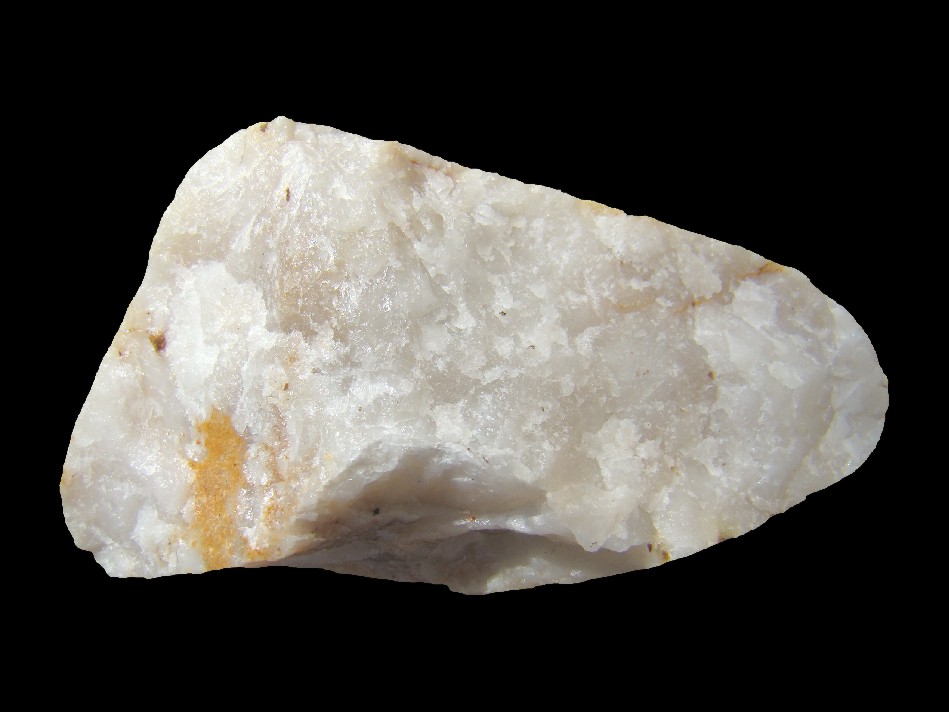 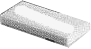 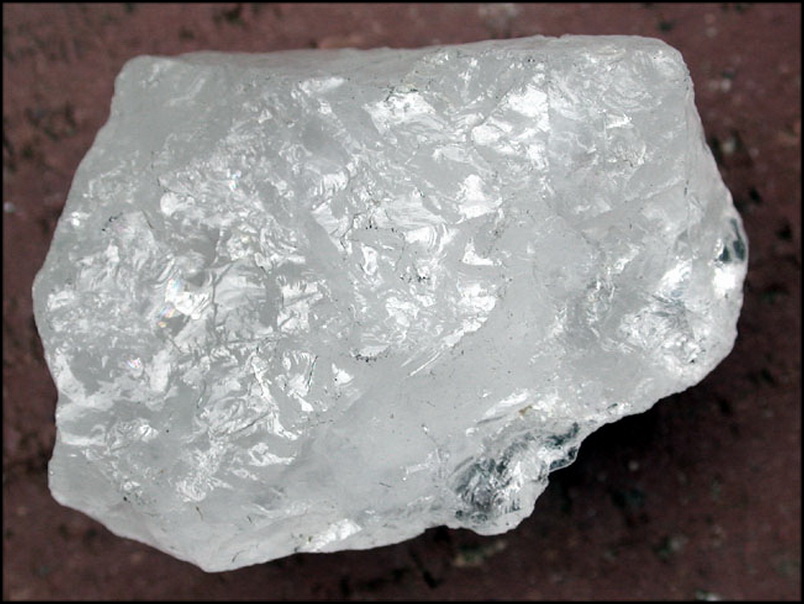 SiO2 	Χαλαζίας	Τριγωνικό
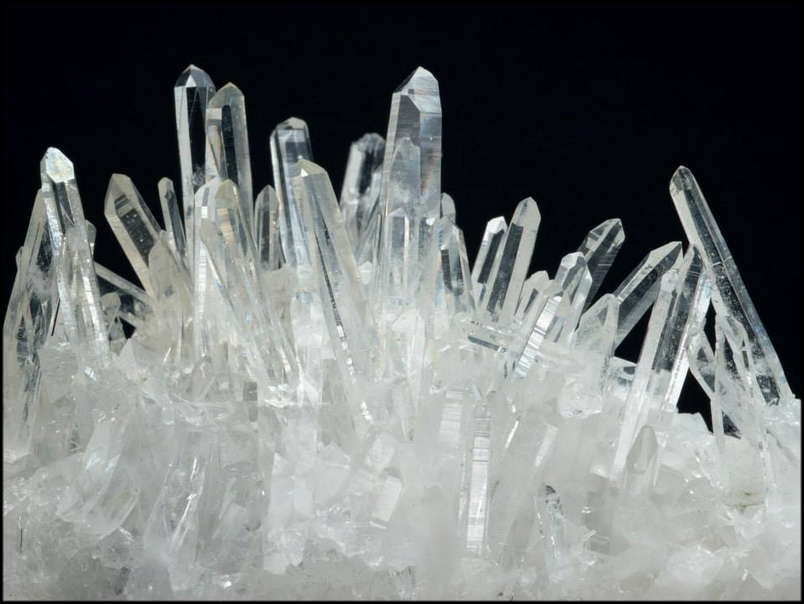 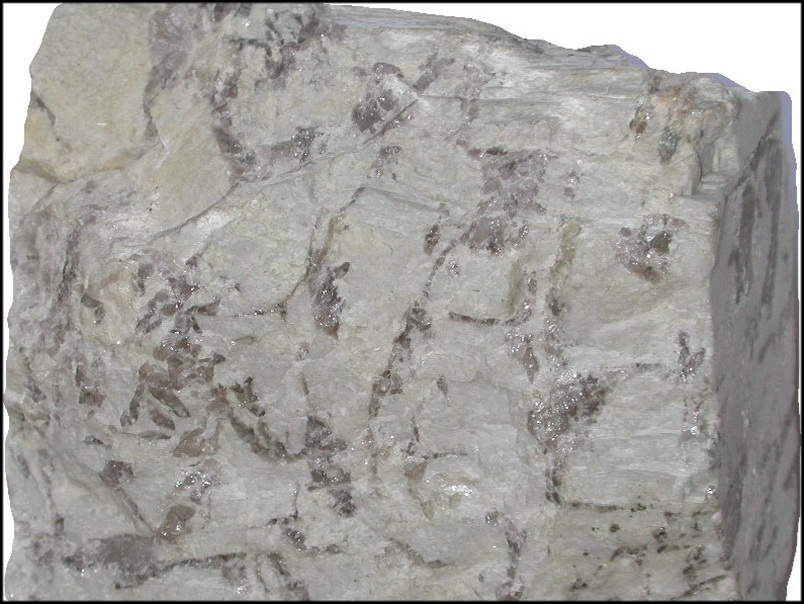 SiO2 	Χαλαζίας	Τριγωνικό
SiO2 	Χαλαζίας	Τριγωνικό
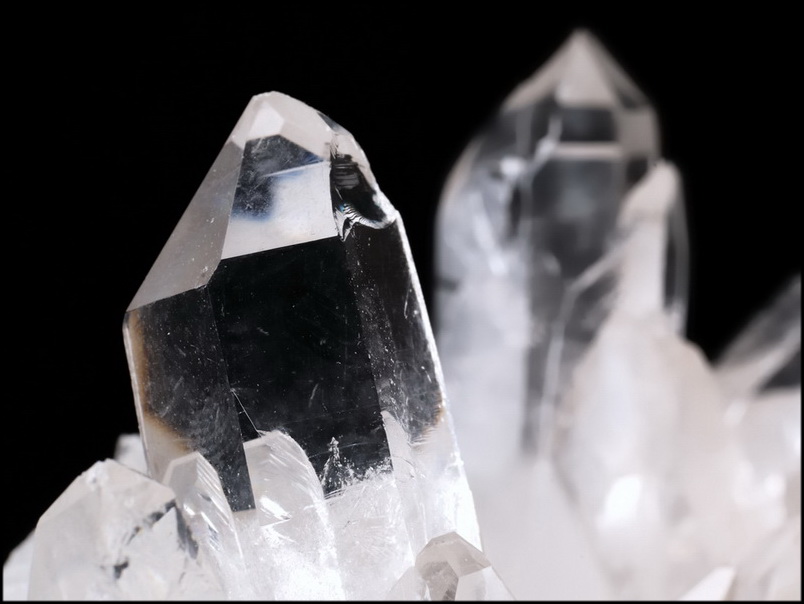 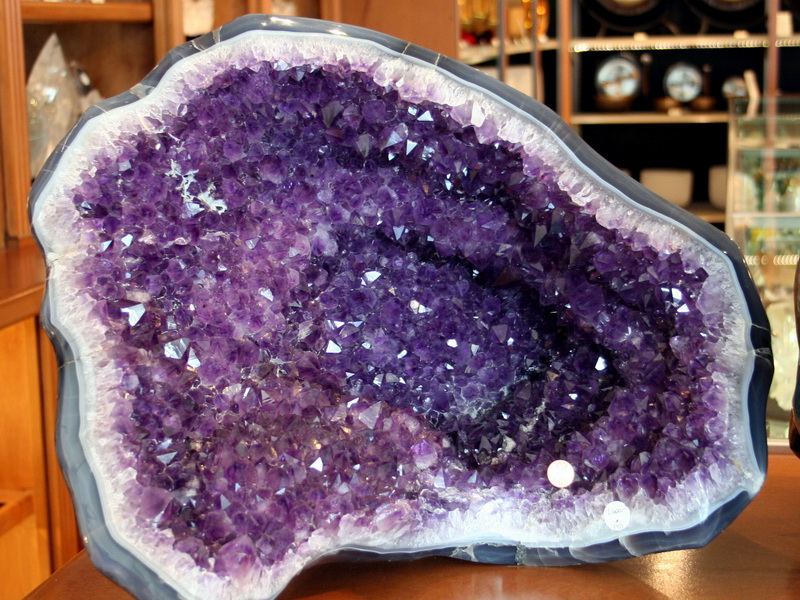 Ορεία κρύσταλλος
Αμέθυστος
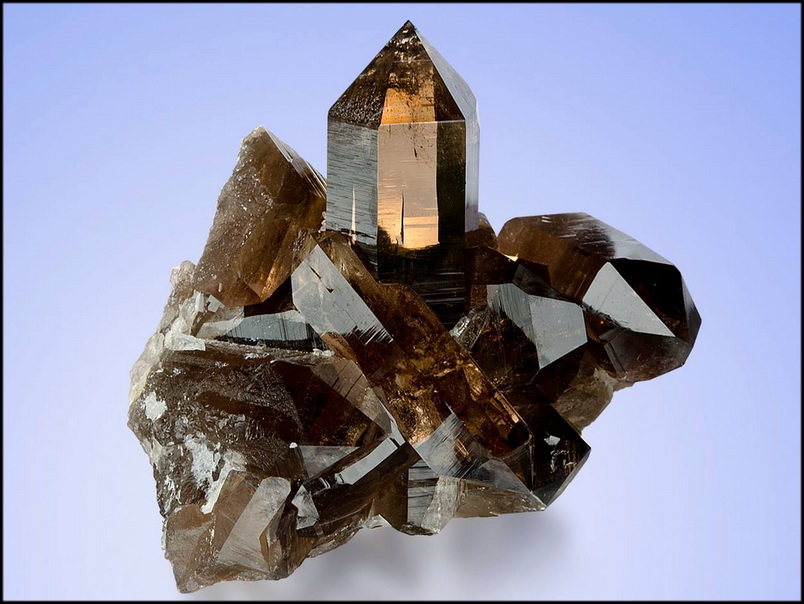 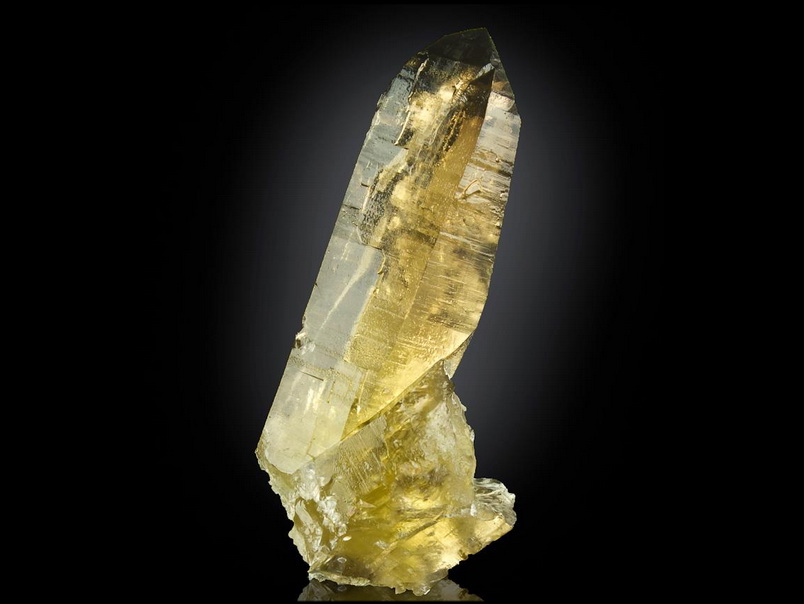 Καπνίας
Κιτρίνης
SiO2 	Χαλαζίας	Τριγωνικό
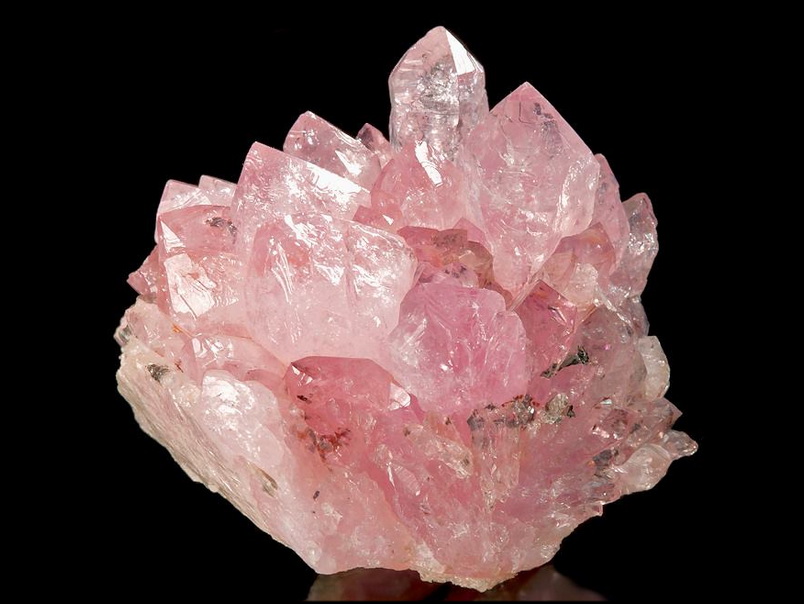 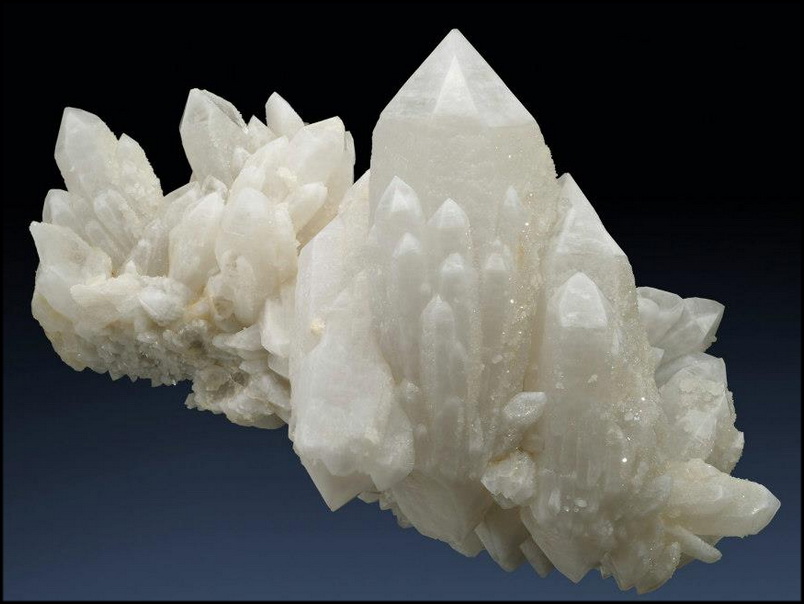 Γαλακτόχρωμος
Ροδόχρωμος
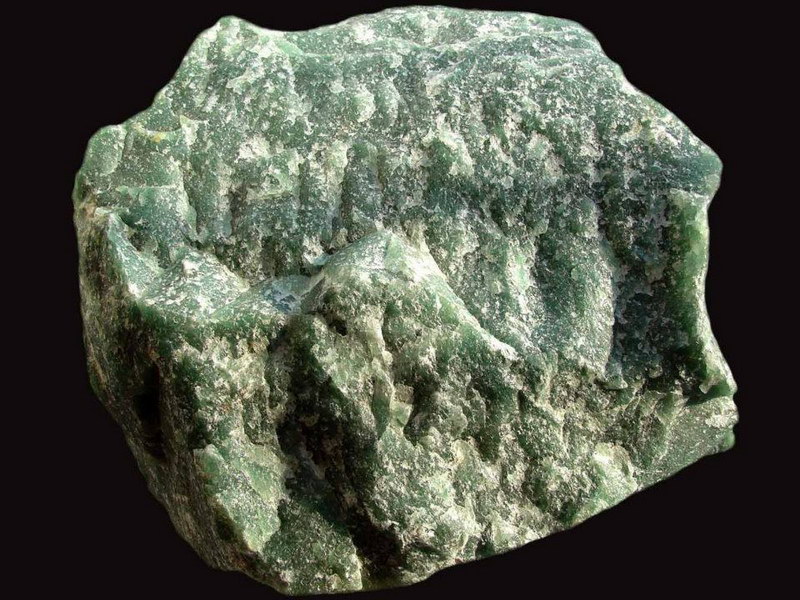 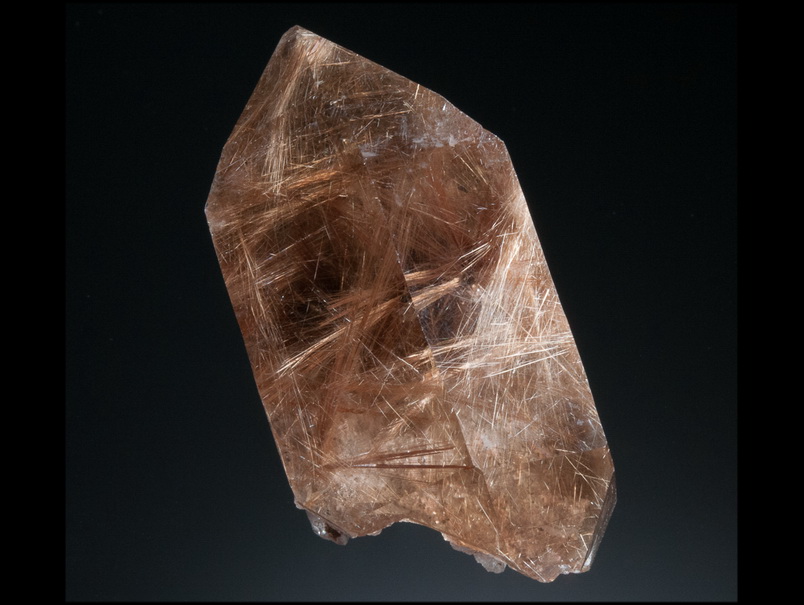 Με εγκλείσματα
Αβεντουρίνης
SiO2 	Χαλαζίας	Τριγωνικό
SiO2 	Χαλκηδόνιος	Μικροκρυσταλλικός
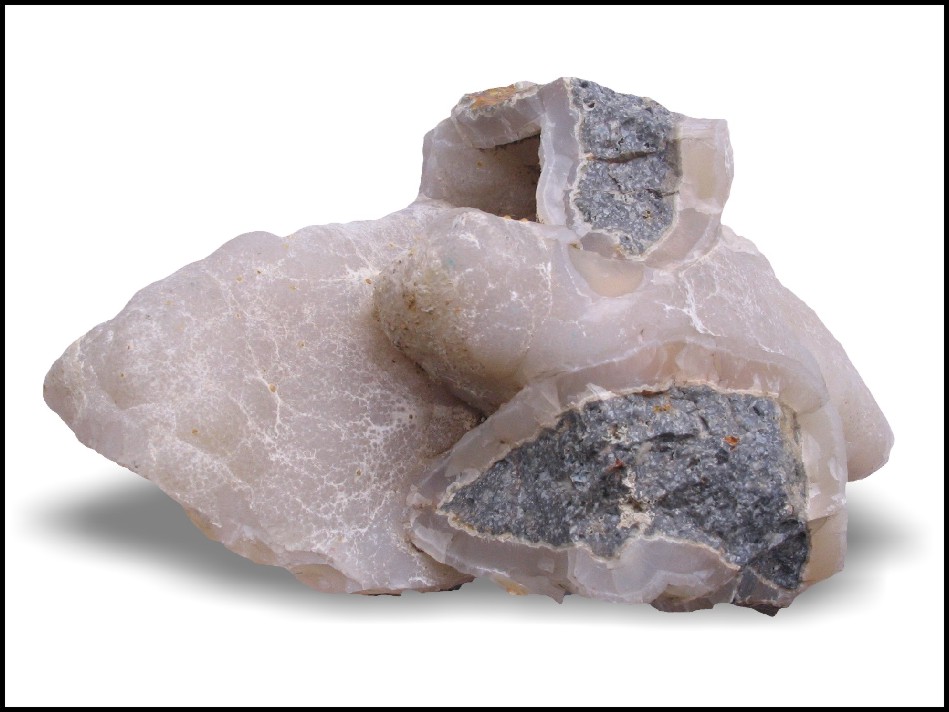 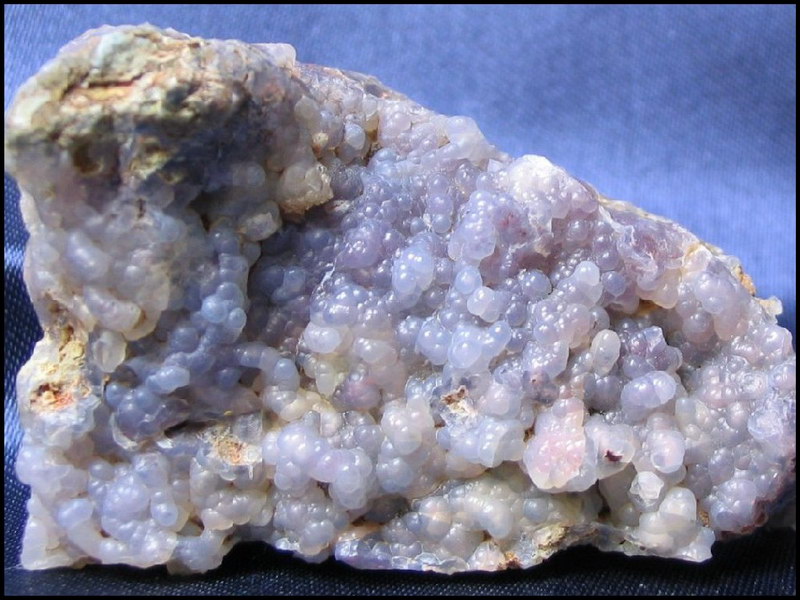 SiO2 	Χαλκηδόνιος	Μικροκρυσταλλικός
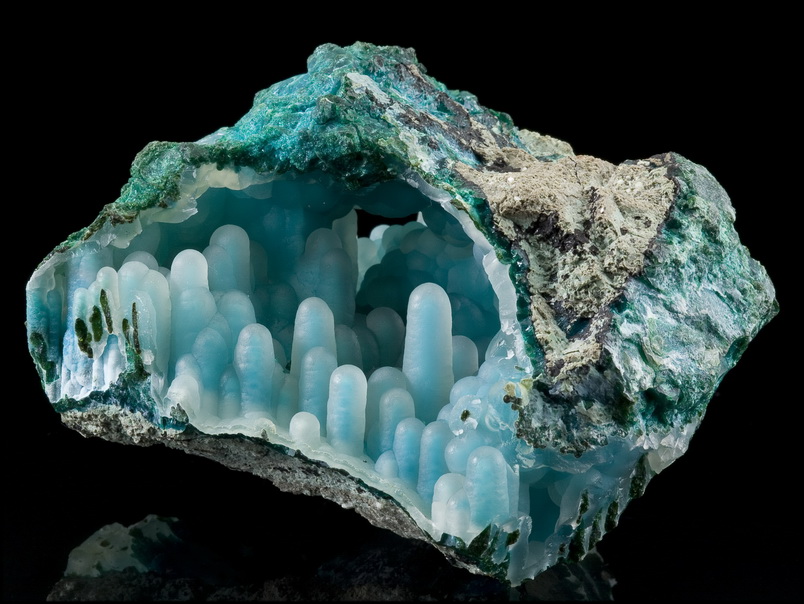 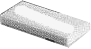 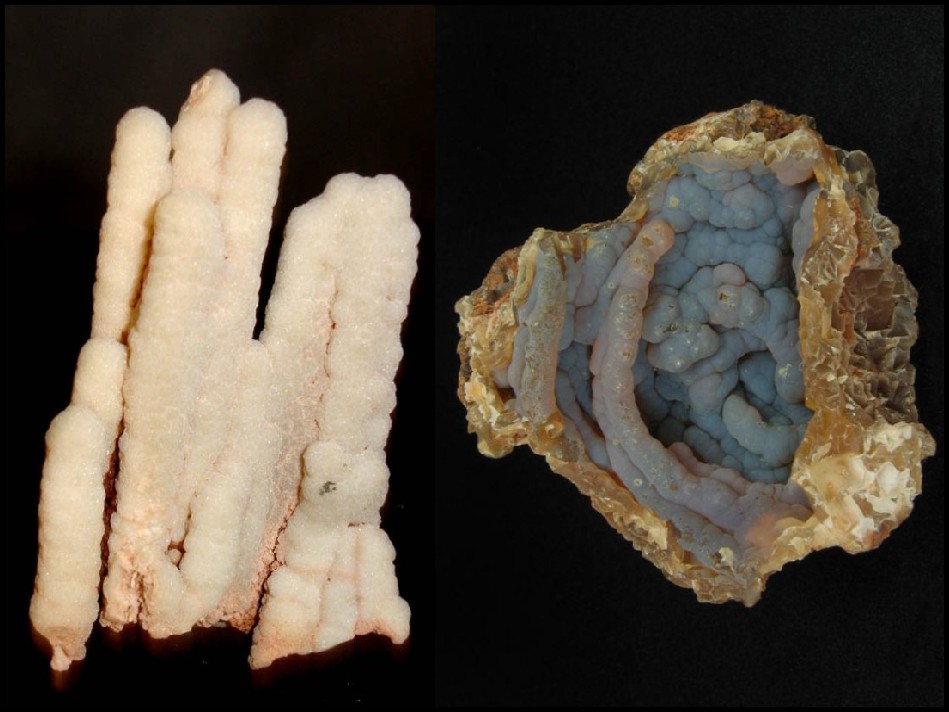 SiO2 	Χαλκηδόνιος	Μικροκρυσταλλικός
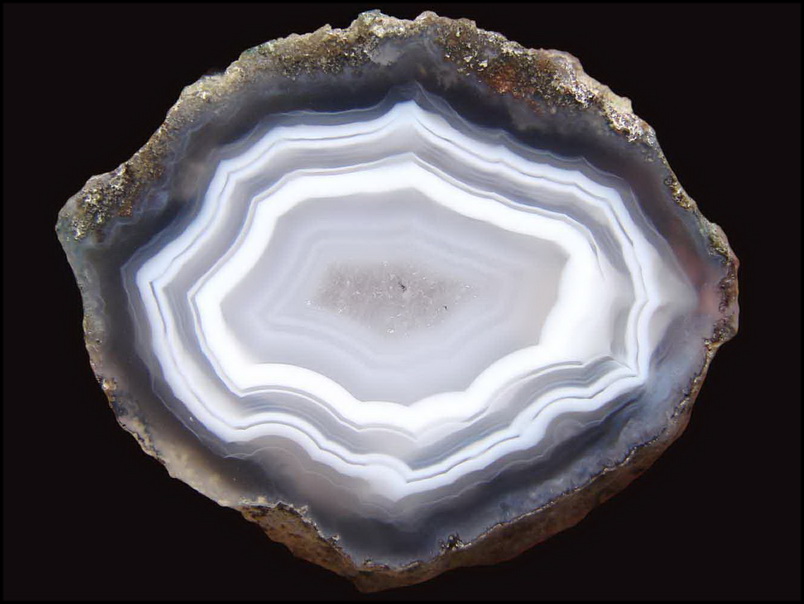 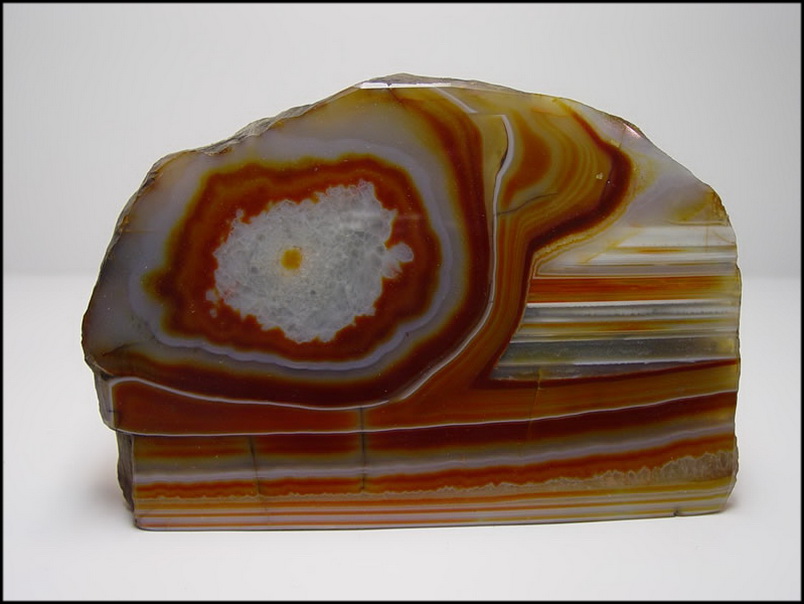 Αχάτης
Όνυξ
SiO2 	Χαλκηδόνιος	Μικροκρυσταλλικός
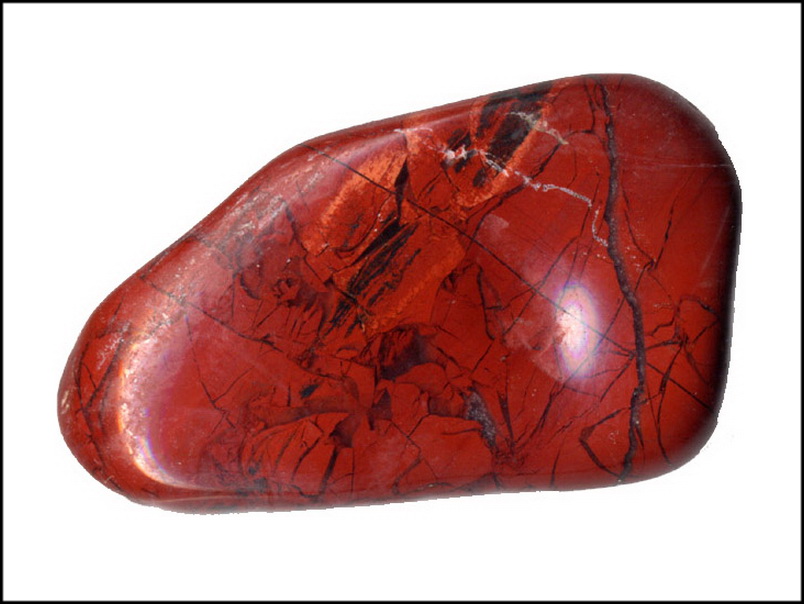 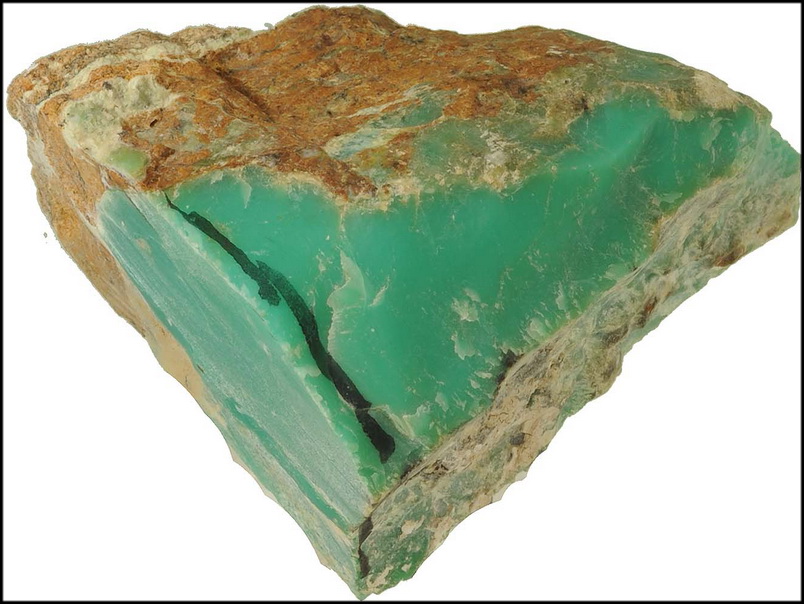 Χρυσοπράσιο
Ίασπις
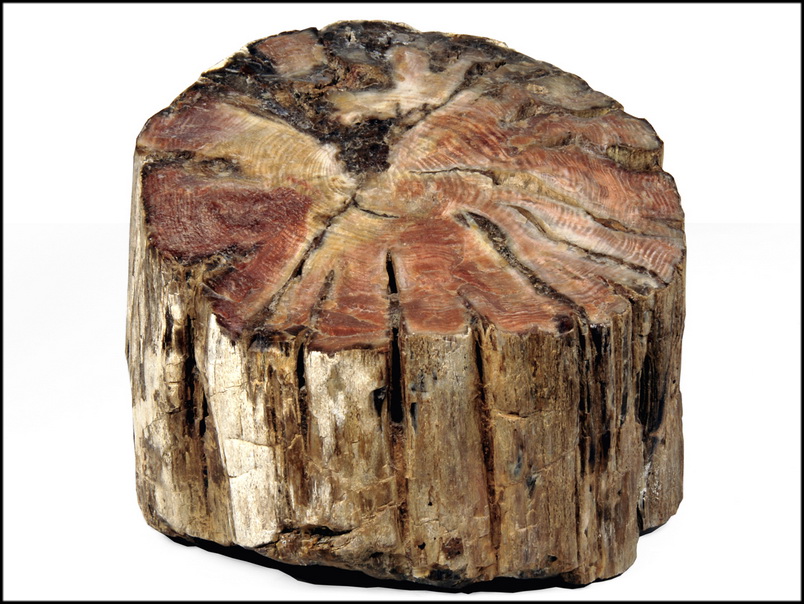 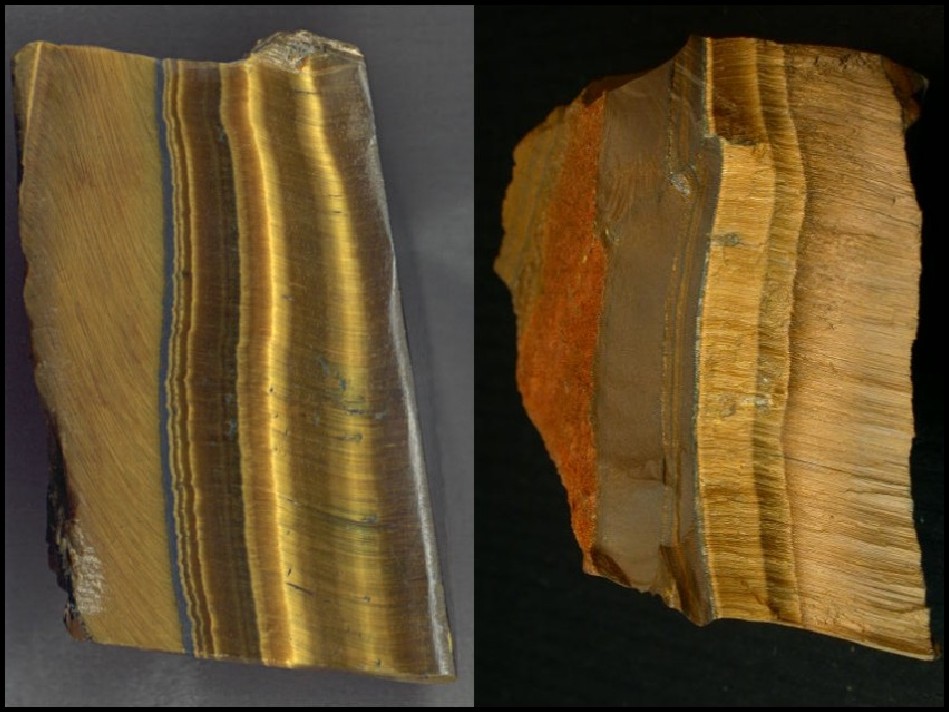 Τιγριόγθαλμος
Απολιθωμένο ξύλο
SiO2 	Χαλκηδόνιος	Μικροκρυσταλλικός
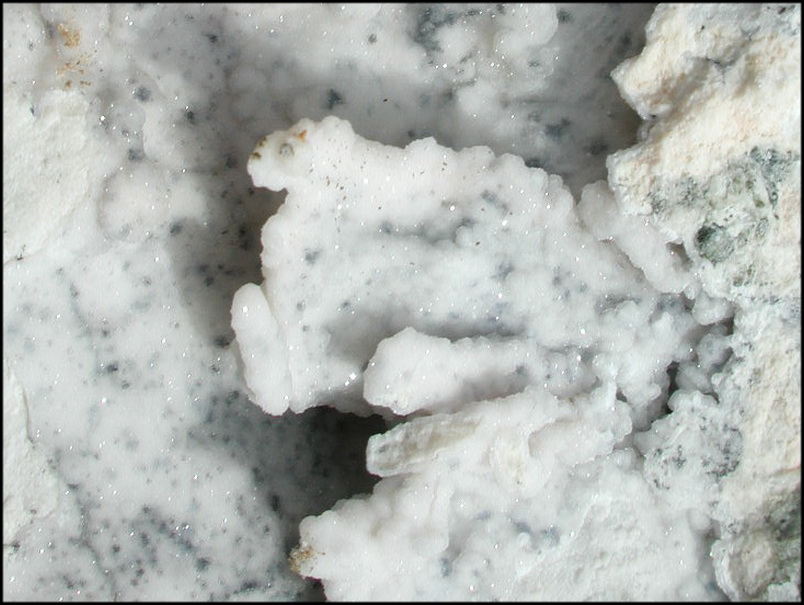 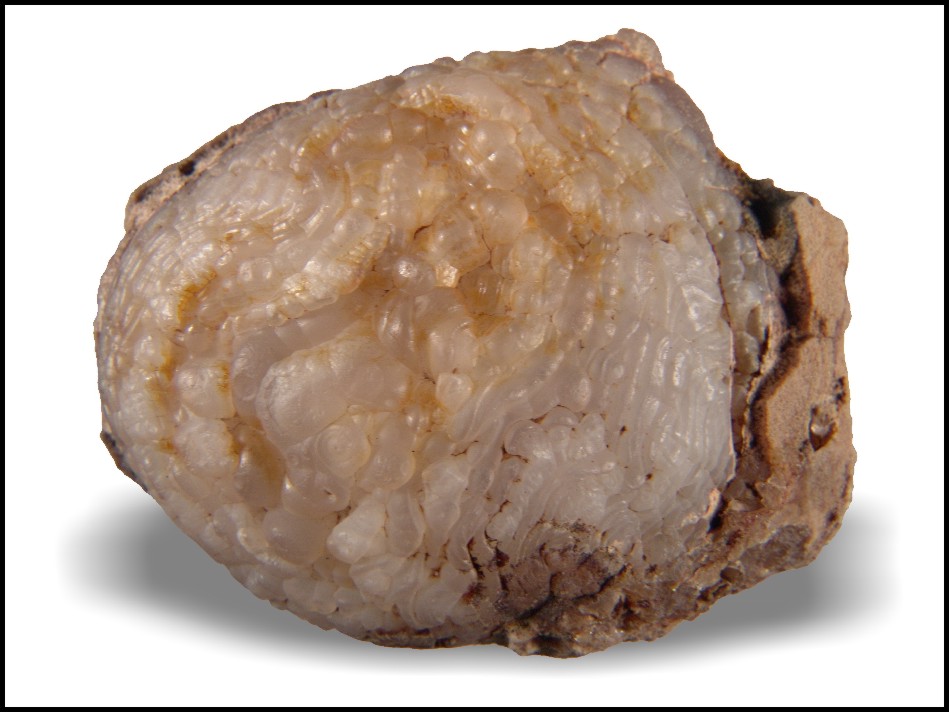 SiO2·nH2O	Οπάλλιος	Άμορφο
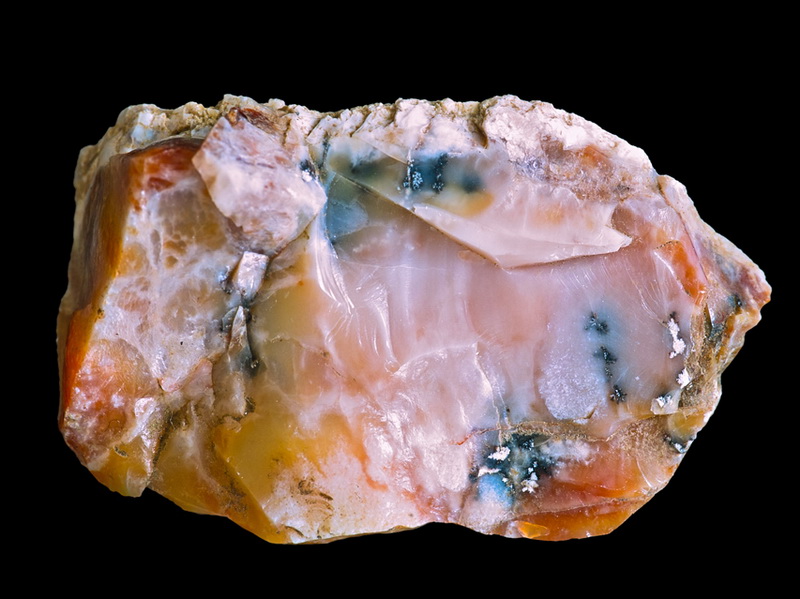 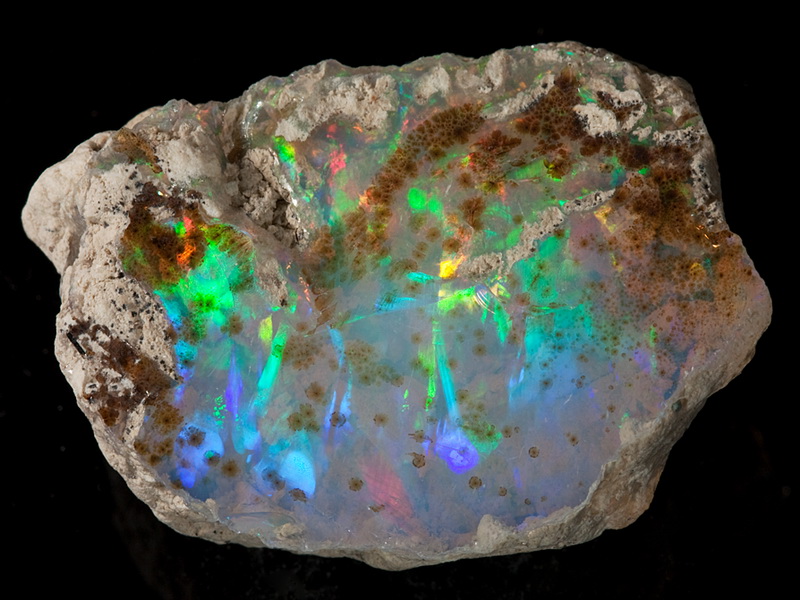 SiO2·nH2O	Οπάλλιος	Άμορφο
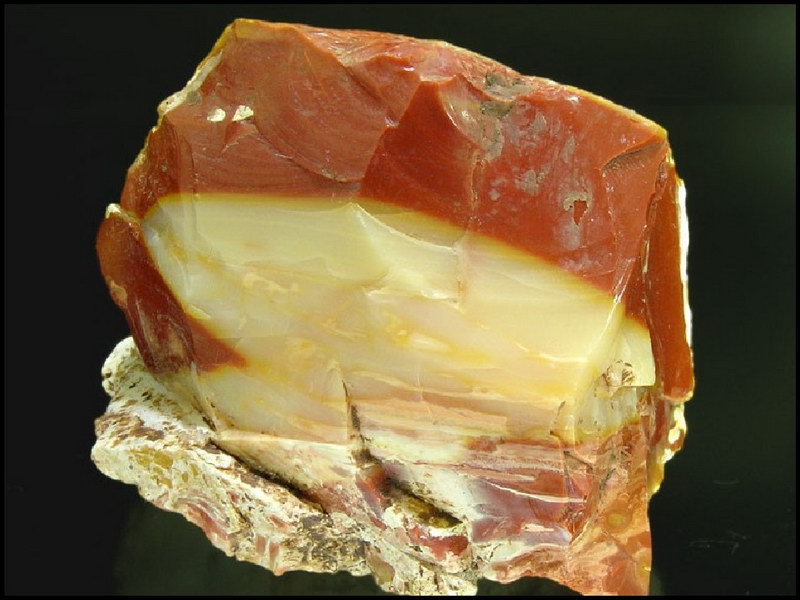 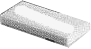 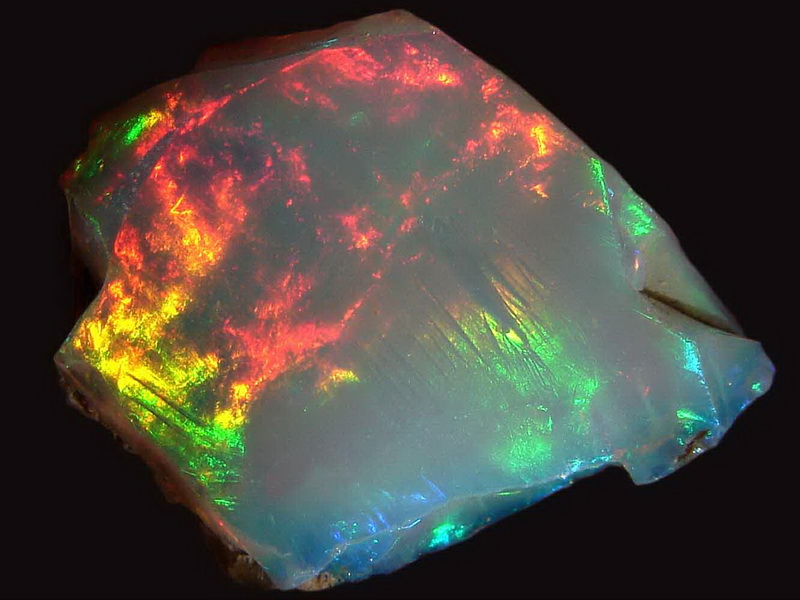 SiO2·nH2O	Οπάλλιος	Άμορφο
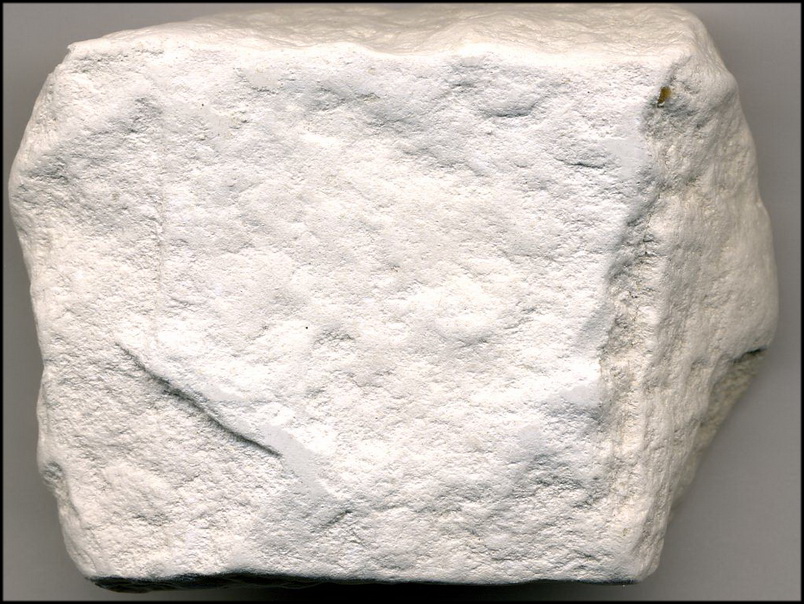 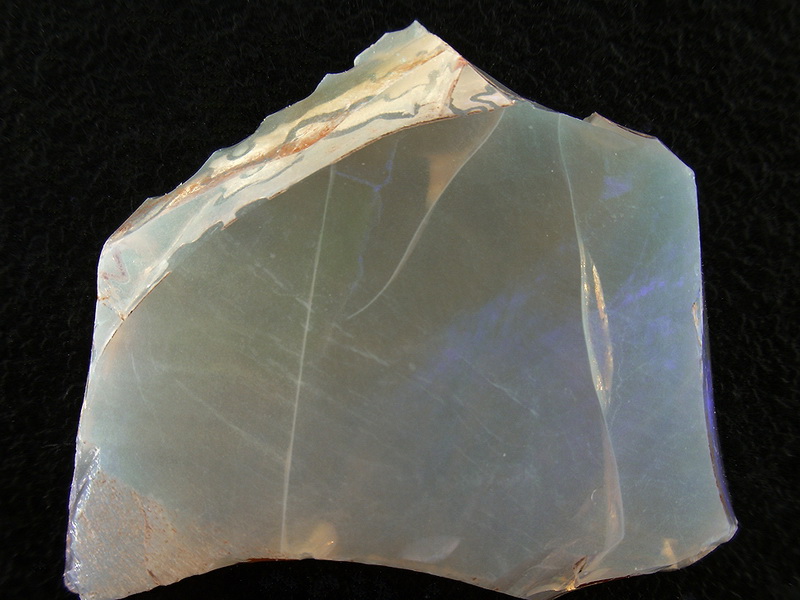 SiO2·nH2O	Οπάλλιος	Άμορφο
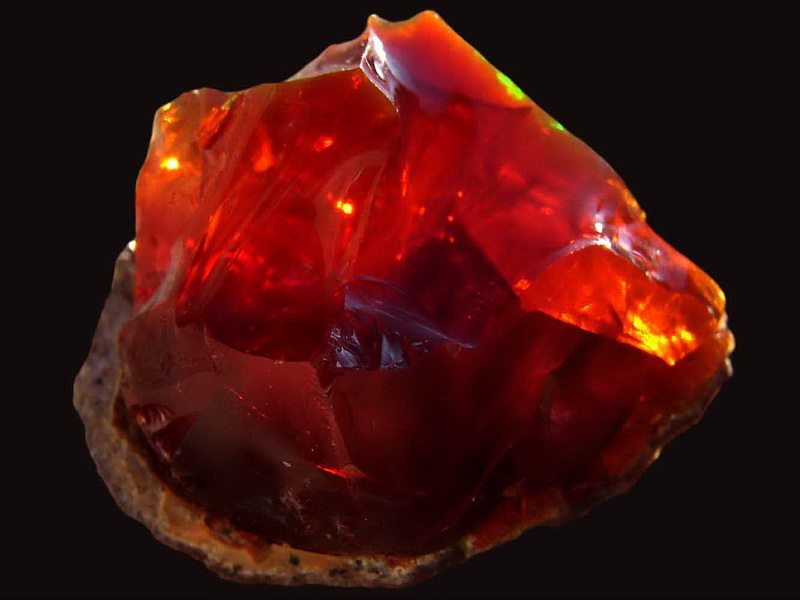 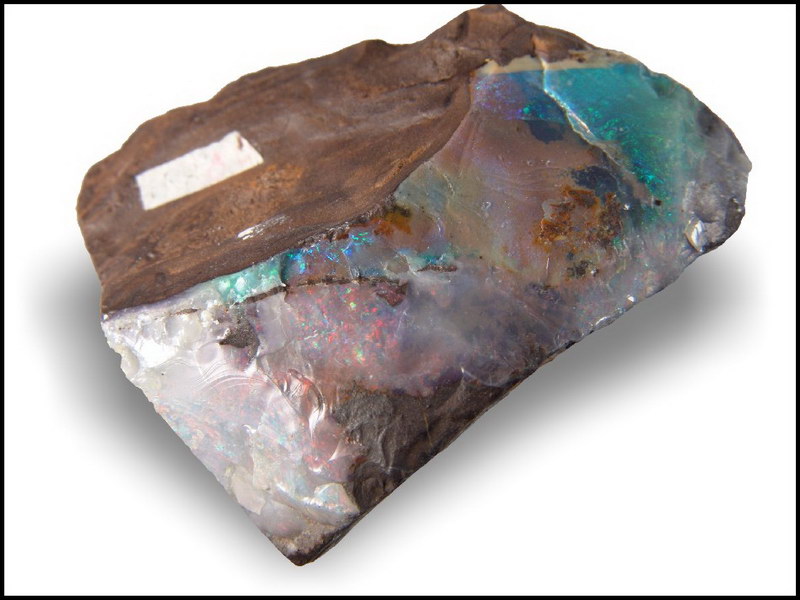 WZ4O8	Άστριοι	Μονοκλινές-Τρικλινές(W= K, Na, Ca, Ba)(Z= Si, Al)
Καλιούχοι άστριοι
Σανίδινο
Ορθόκλαστο
Μικροκλινής

Πλαγιόκλαστα
Αλβίτης
Ανορθίτης
WZ4O8	Άστριοι	Μονοκλινές-Τρικλινές(W= K, Na, Ca, Ba)(Z= Si, Al)
KAlSi3O8
Σανίδινο
Ορθόκλαστο
Μικροκλινής
Αλκαλιούχοι άστριοι
Αλβίτης
Ανορθίτης
NaAlSi3O8
CaAl2Si2O8
Πλαγιόκλαστα
21
Το KAlSi3O8 αντιστοιχεί σε τρία ορυκτά 
 
Σανίδινο (μονοκλινές): 	ψηλές Τ	ηφαιστειακά
Ορθόκλαστο (μονοκλινές): 	ενδιάμεσες Τ	πλουτωνικά
Μικροκλινής (τρικλινές): 	χαμηλές Τ	πλουτωνικά
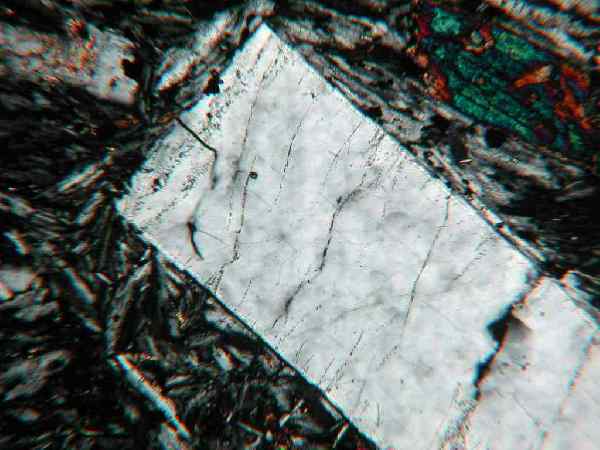 Σανίδινο
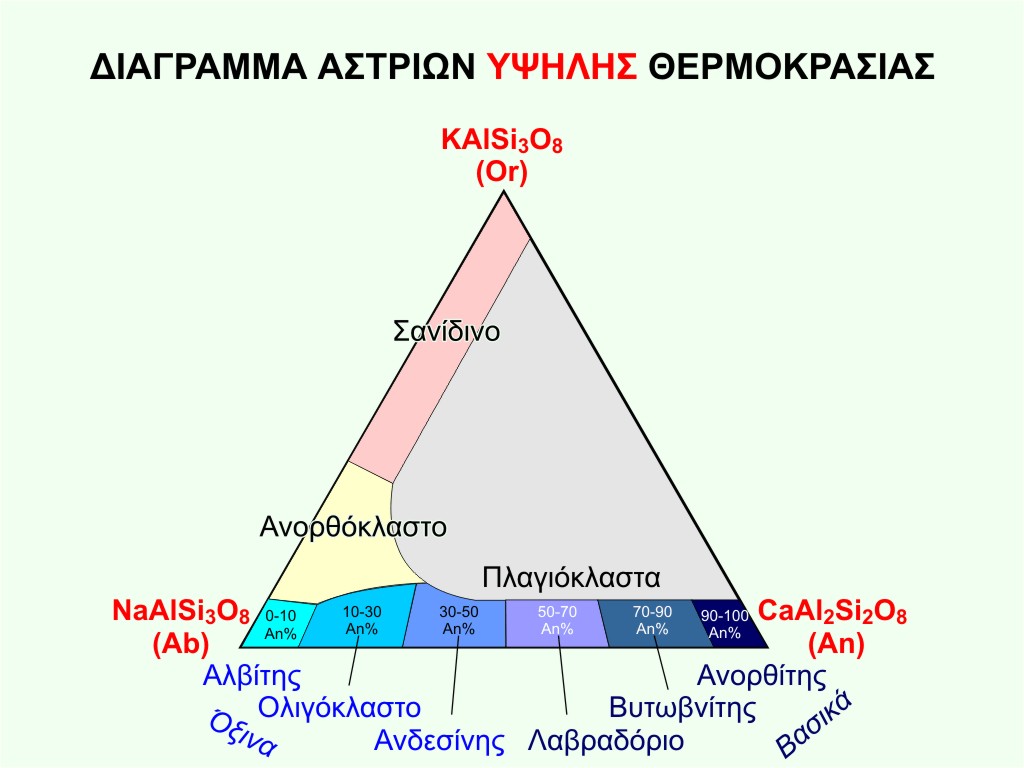 Ηφαιστειακά
πετρώματα
χάσμα μείξης
23
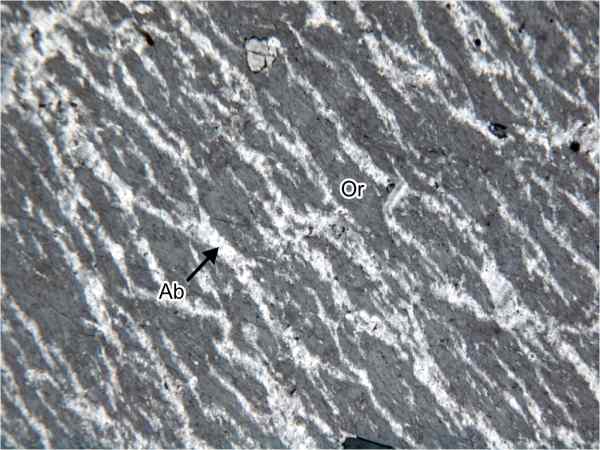 Ορθόκλαστο
(περθίτης)
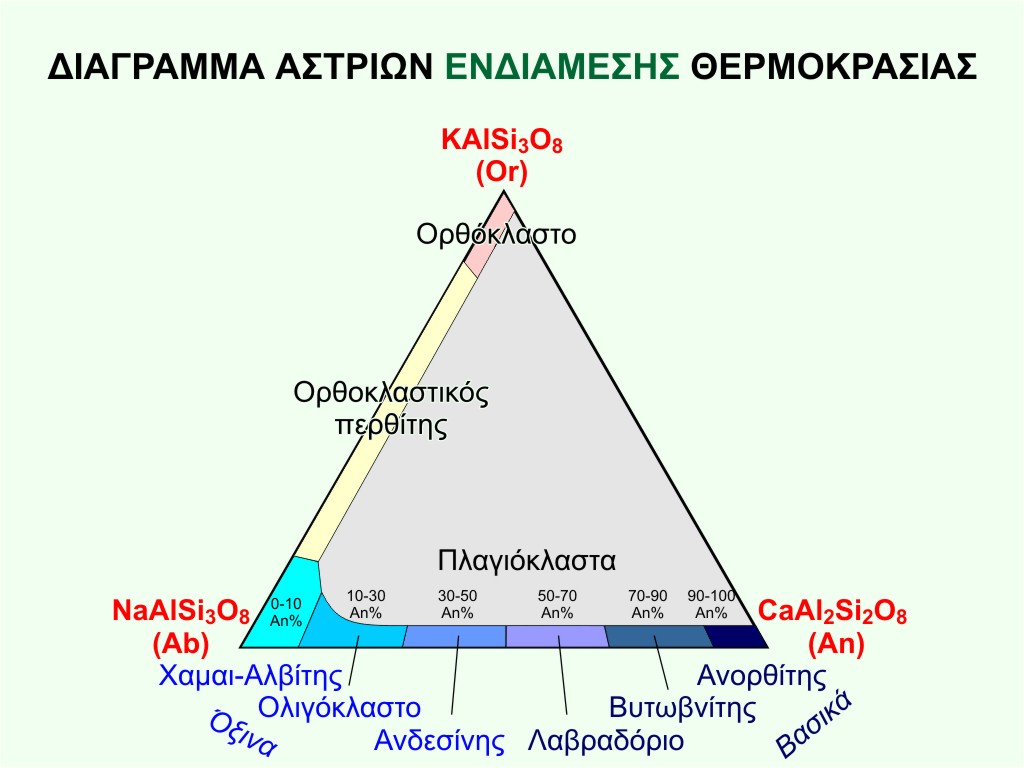 Πλουτωνικά
πετρώματα
Or
Plag (Ab)
Διάμειξη
χάσμα μείξης
24
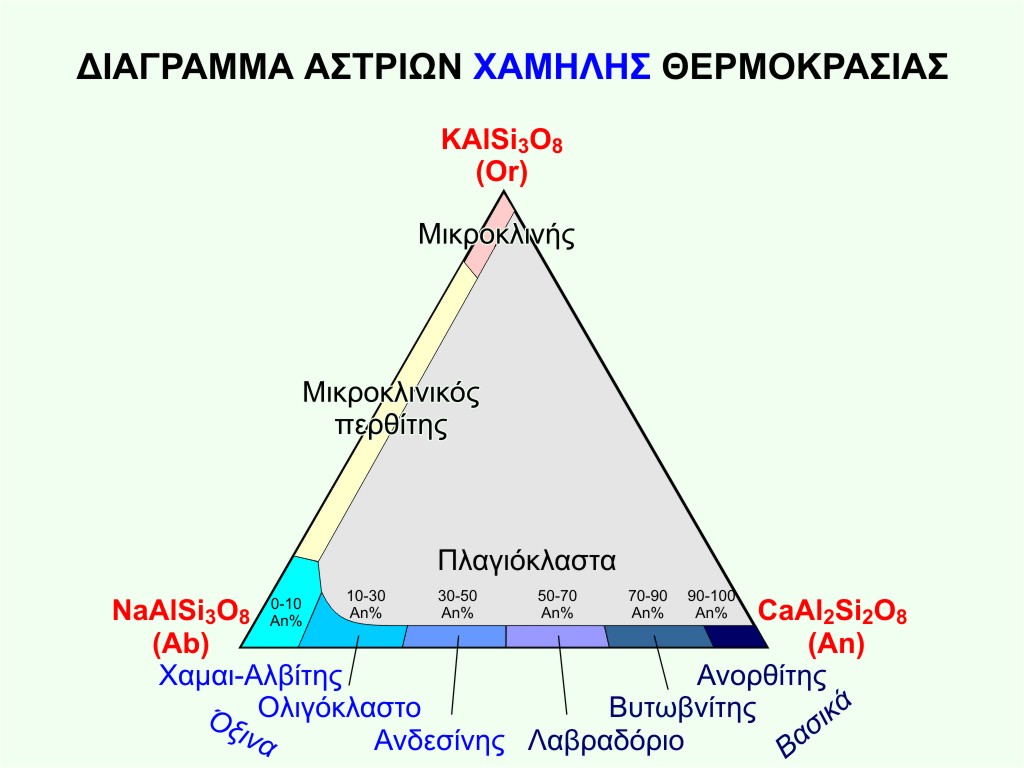 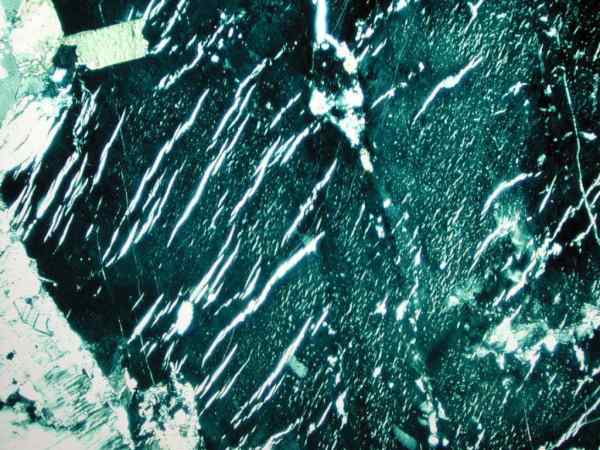 Mic
Πλουτωνικά
πετρώματα
Plag (Ab)
Διάμειξη
χάσμα μείξης
Μικροκλινής
(περθίτης)
25
Άστριοι
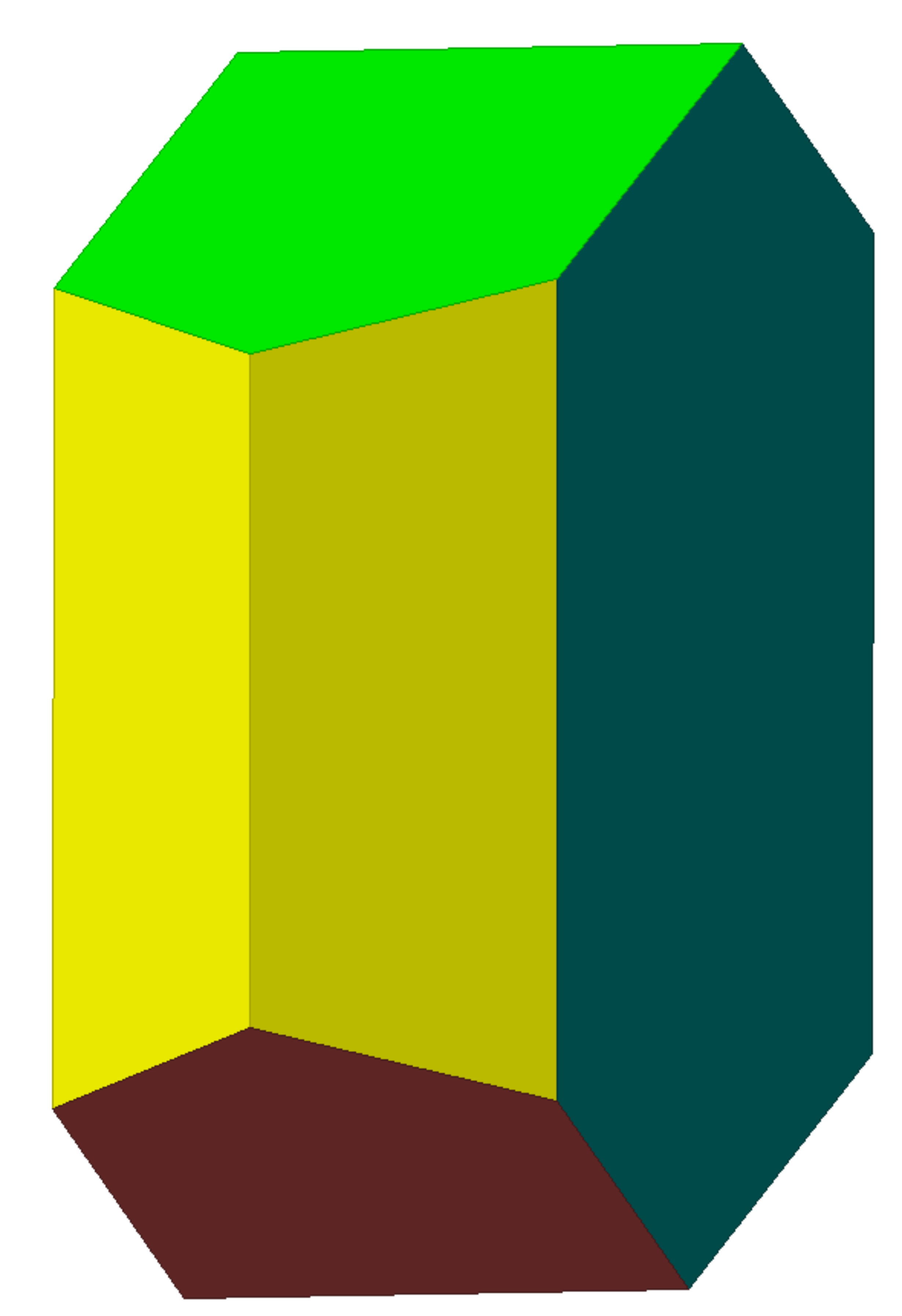 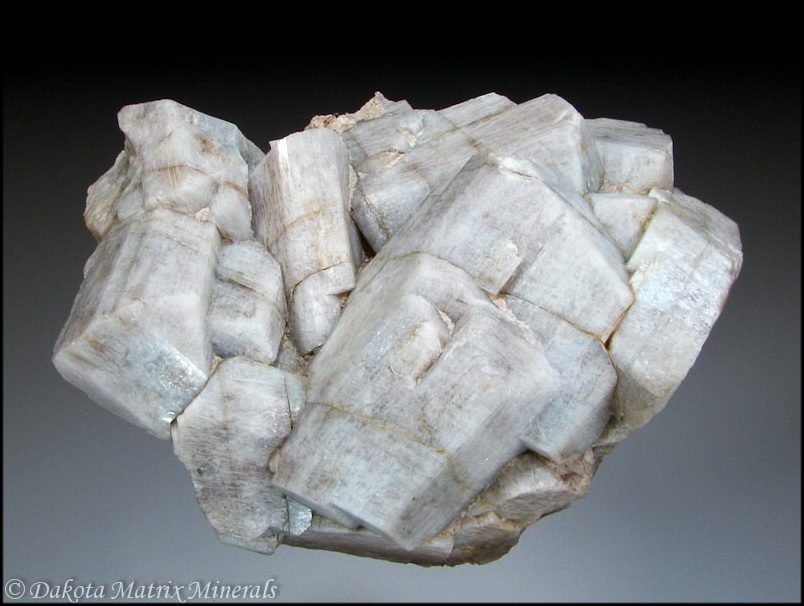 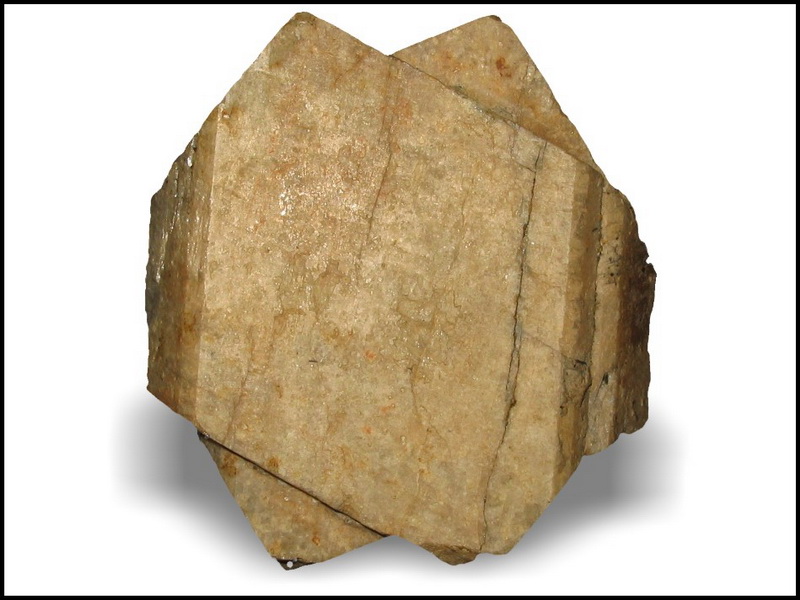 Άστριοι
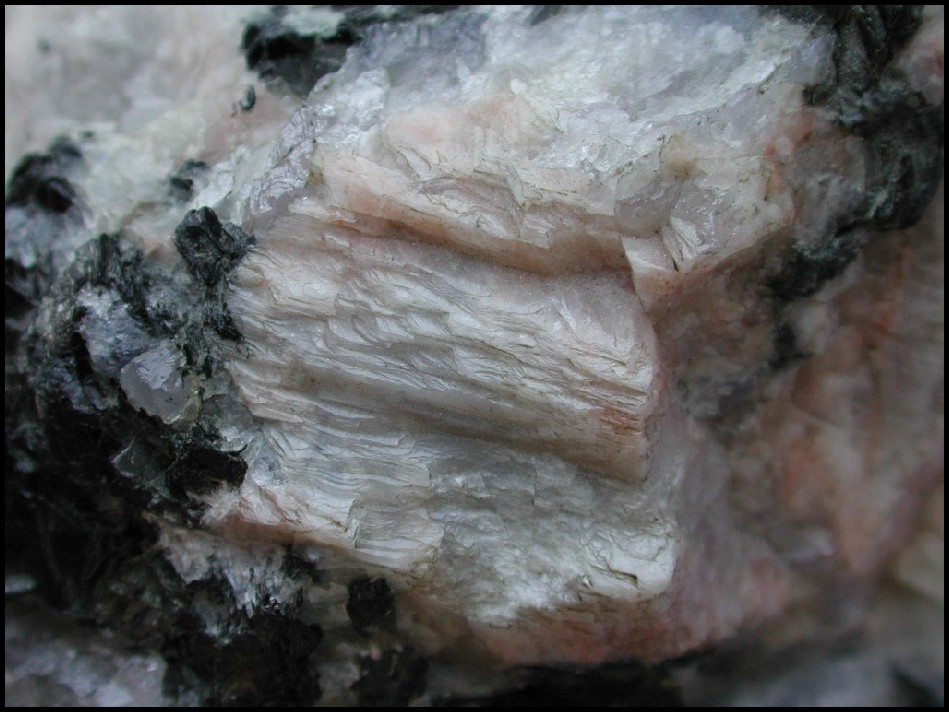 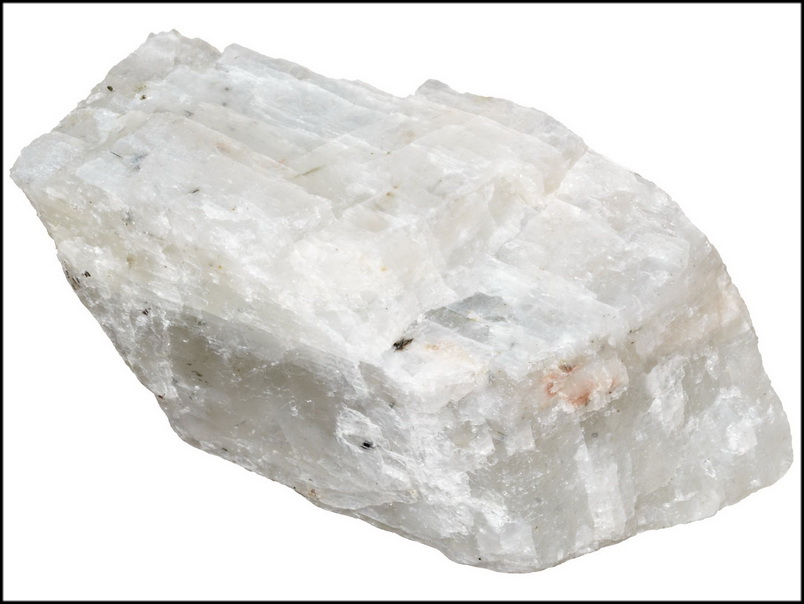 Άστριοι
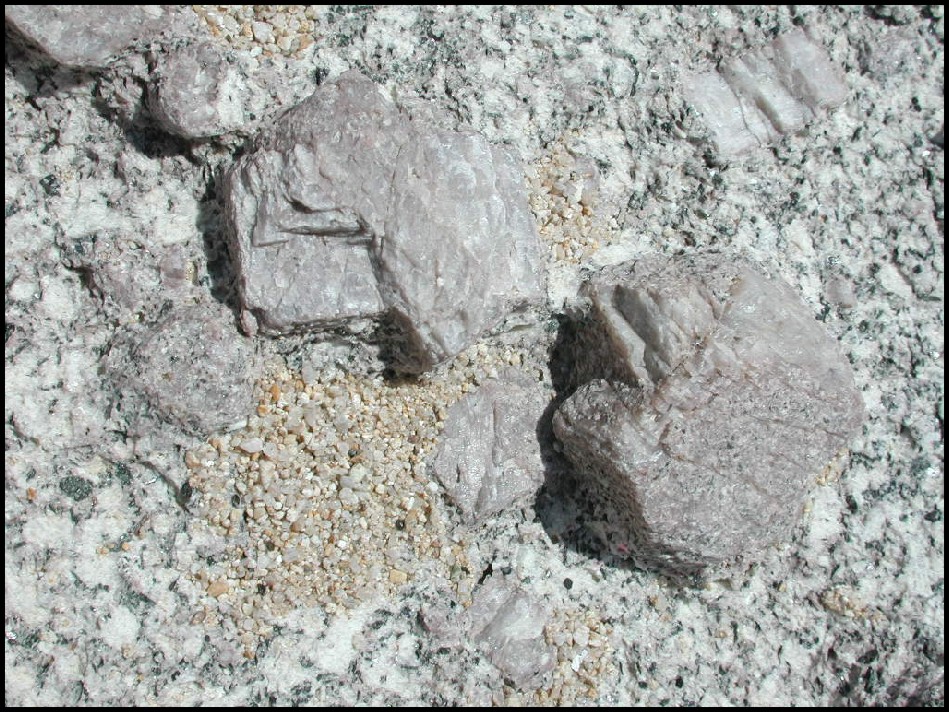 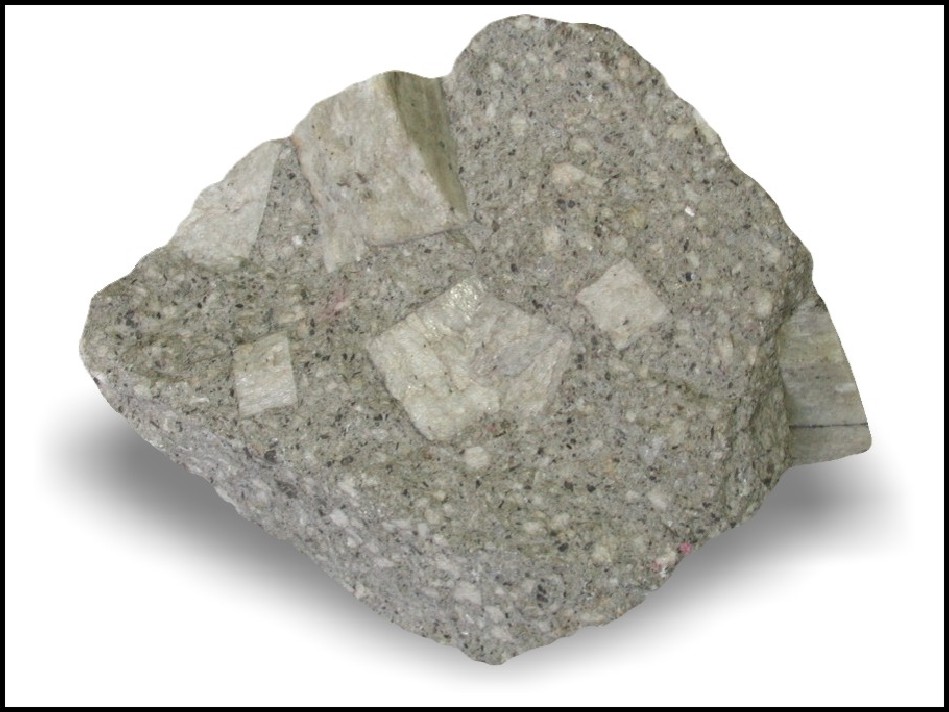 Άστριοι
Άστριοι
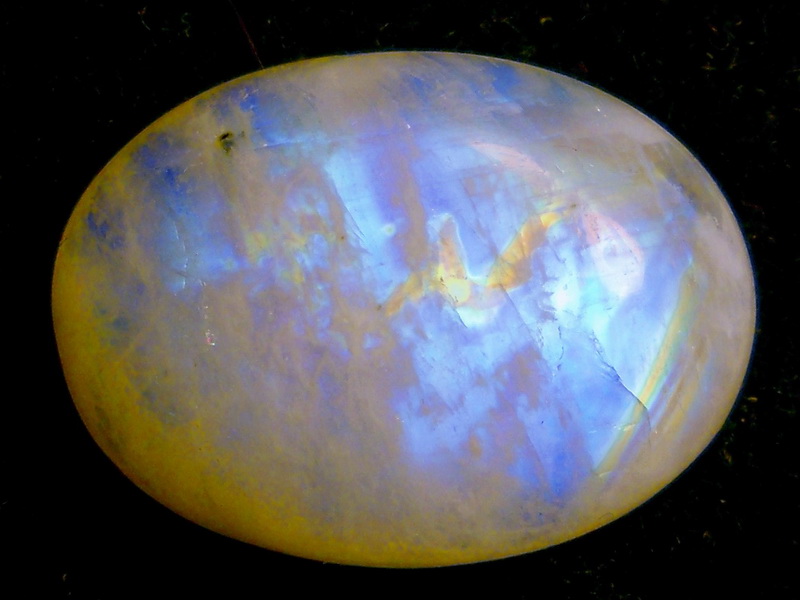 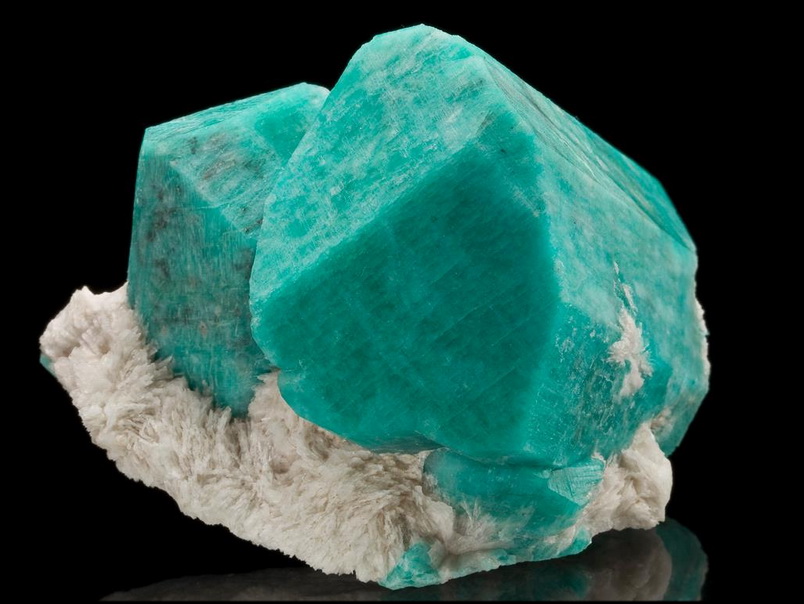 Σεληνόλιθος
Αμαζονίτης
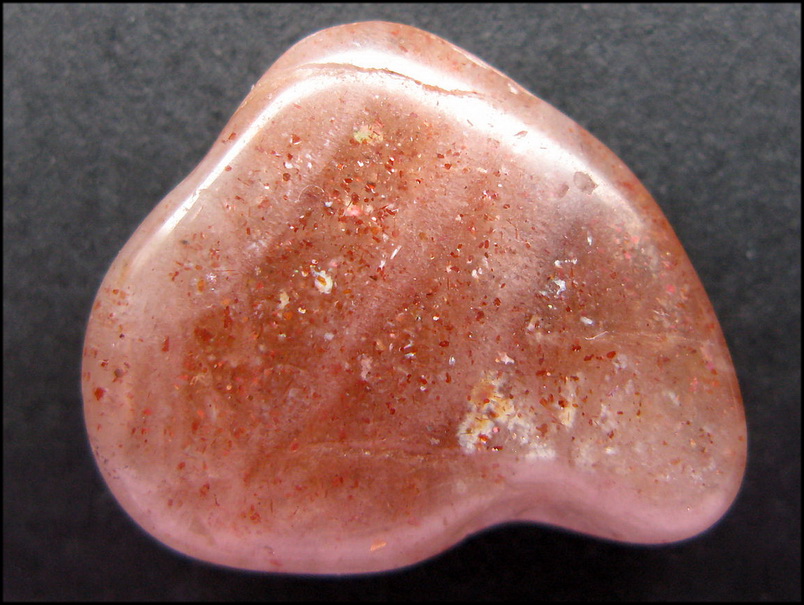 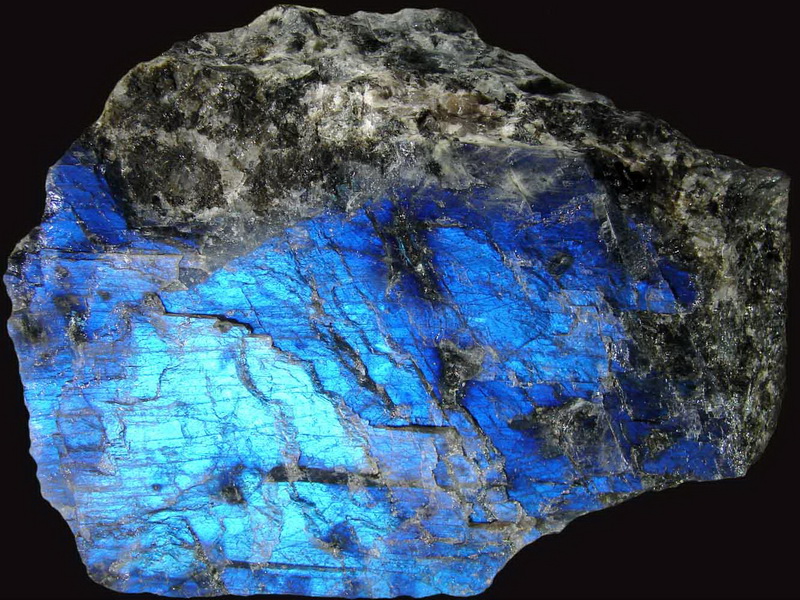 Ηλιόλιθος
Λαβραδόριο